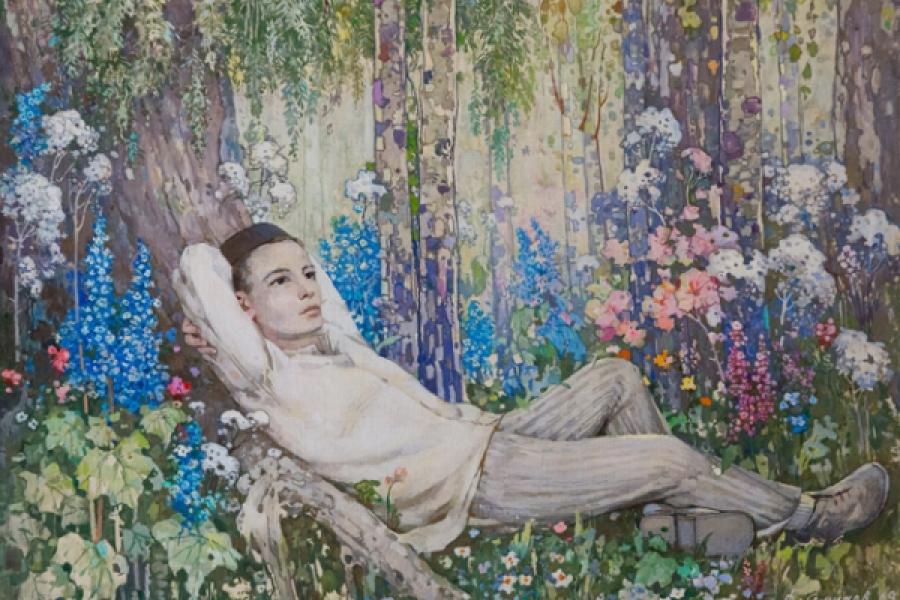 «Мы знаем, читаем и любим тебя Г. Тукай»
«Мы знаем, читаем и любим тебя Г.Тукай «
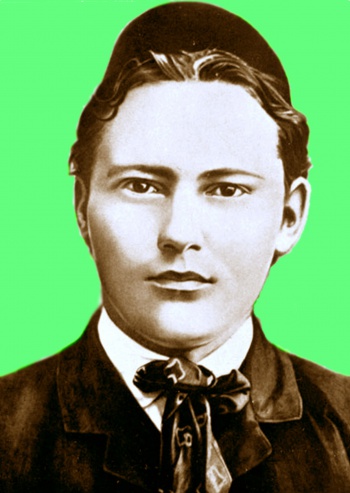 Великий татарский  народный поэт 
Габдулла  Тукай
(1886 – 1913)
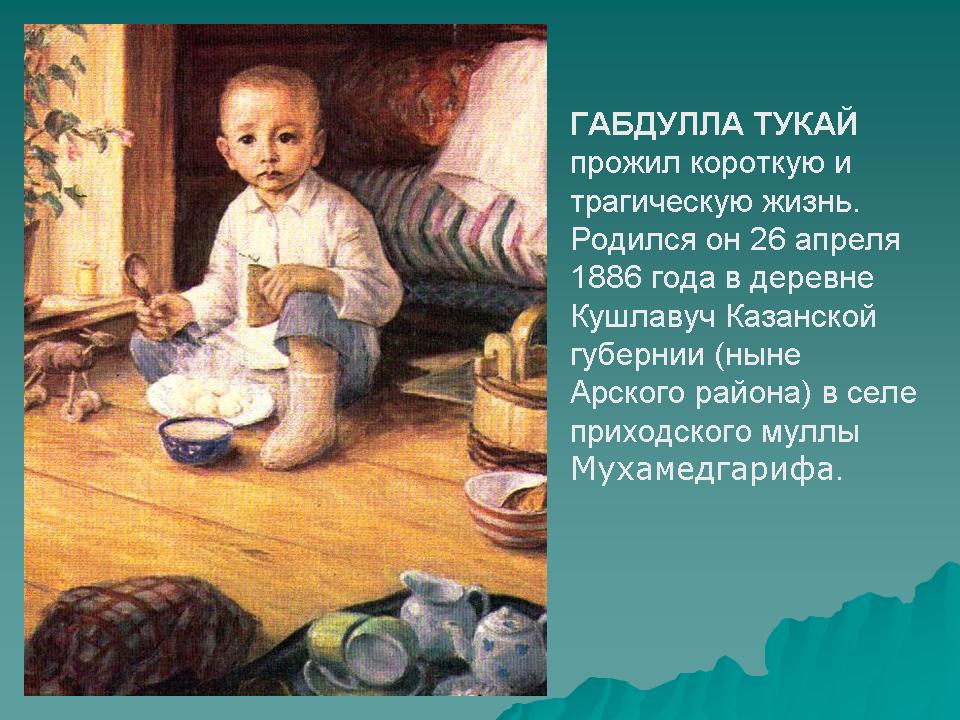 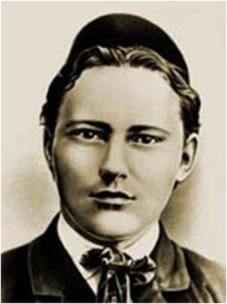 Творческая  викторина 
 «Мы  знаем,  читаем  и  любим  тебя  Г. Тукай 
(с использованием  УМК «Говорим по – татарски»)
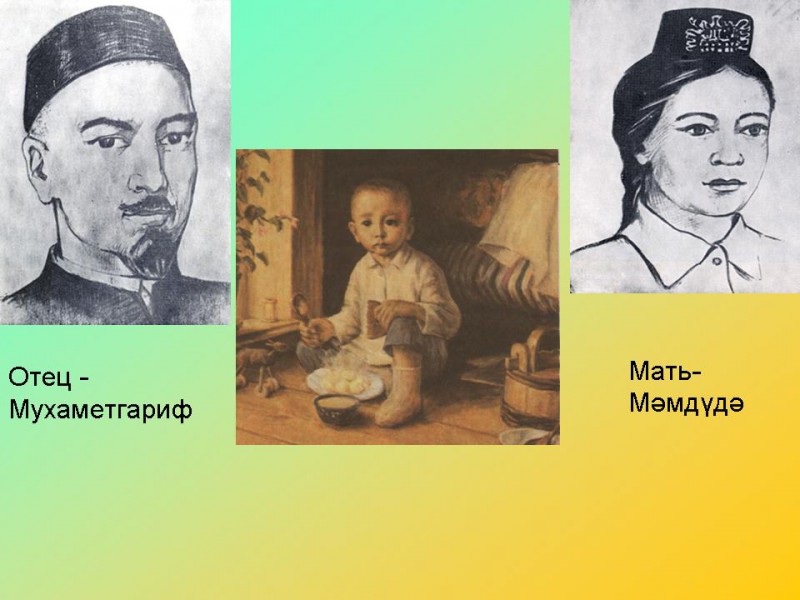 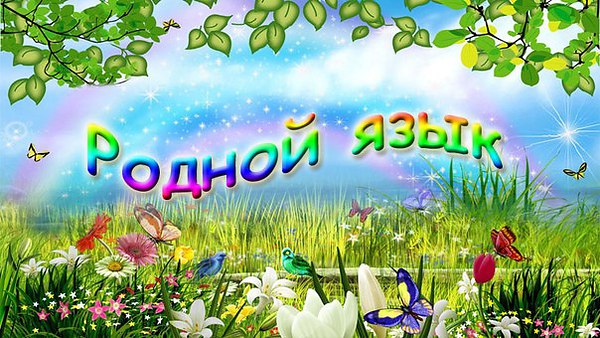 Вопрос  1
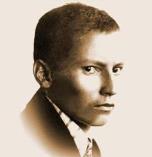 О какой птице написал эти строки Г. Тукай?

Таскала глину в остром клювике своем,
Из глины строила она красивый дом.
Трудилась долго, возводя свой легкий кров,
А после вывела хорошеньких птенцов.

2. Как ты  скажешь по-татарски,  что у нее чистый, красивый, большой дом?
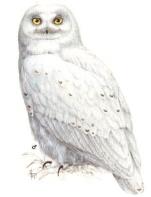 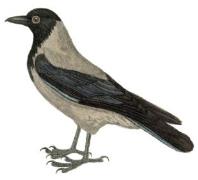 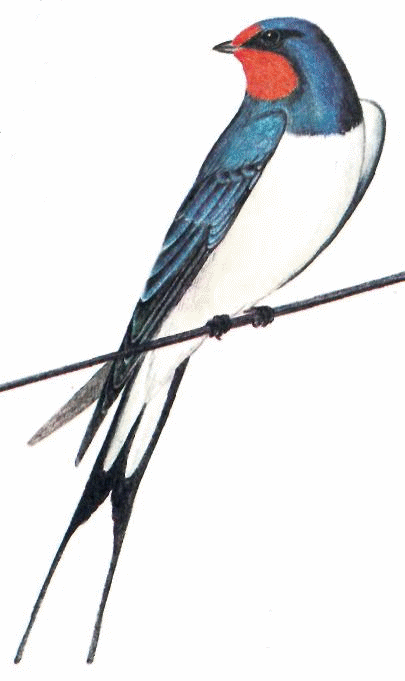 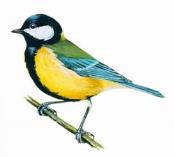 1
2
3
4
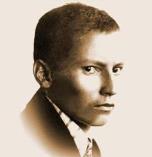 Вопрос 2
Найди соответствующую картинку по стихотворению  Г. Тукая  «Озорной котёнок».
2.  Назови на татарском  языке слова кот – котёнок.
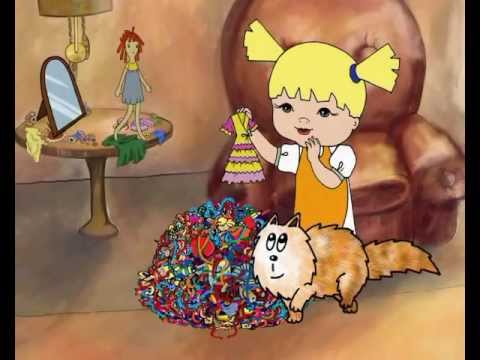 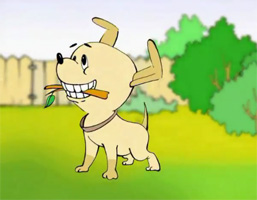 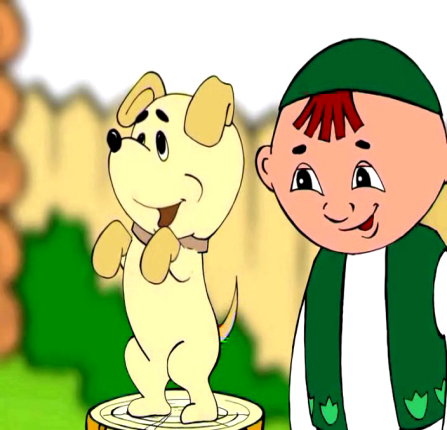 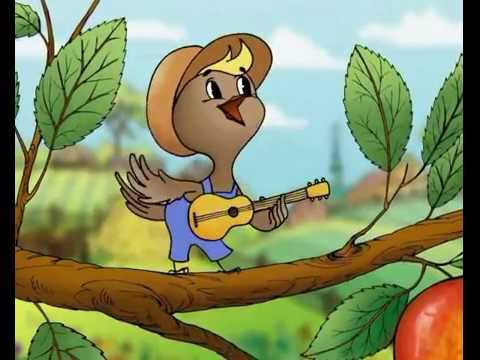 1
2
3
4
Вопрос 3
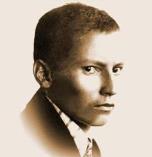 Чему учит мальчик Акбая в стихотворении 
       поэта «Забавный ученик»?
2.  Как ты по-татарски позовёшь к себе Акбая 
      и предложишь ему сесть?
3
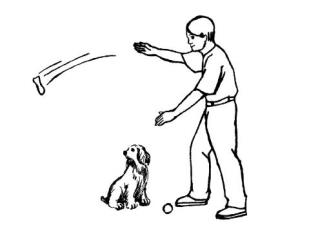 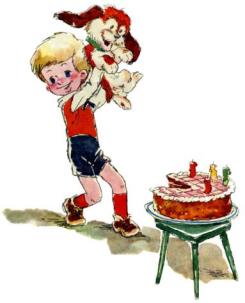 1
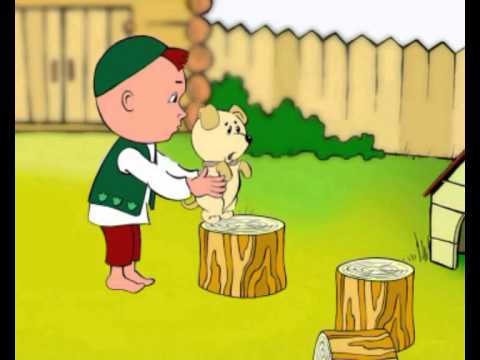 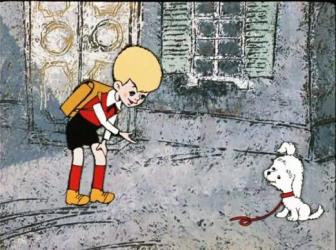 4
2
Вопрос 4
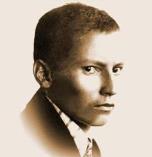 Как называется стих, в котором говориться о мотыльке?
2.   Как мы скажем ,что наш мотылек чистый?
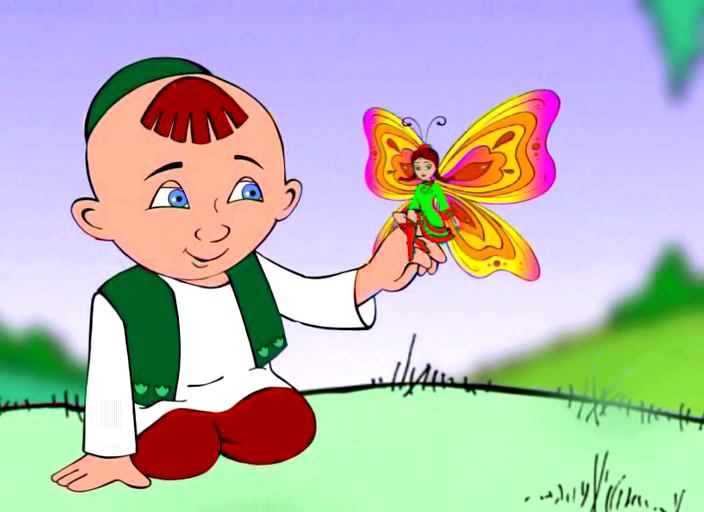 Вопрос 5
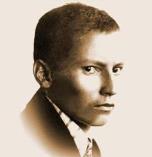 Разгадав загадки, ты узнаешь, кто звал мальчика гулять на улицу в стихотворении поэта.
2. Как ты попросишь у мальчика вкусное, красное
     яблоко? Скажи по-татарски.
К нему она из сада тянет ветку: - Выходи!
Для прогулок нынче время, дома больше не седи.
Ярким лучиком манит: -Погулять во двор спеши,
И в саду побегай ты, хватит больше не читай.
Засвистел, запел на ветке в это время он, 
Свистит – поёт о том же: - Выходи гулять скорей!
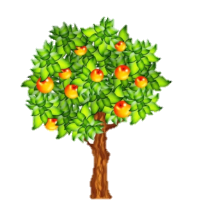 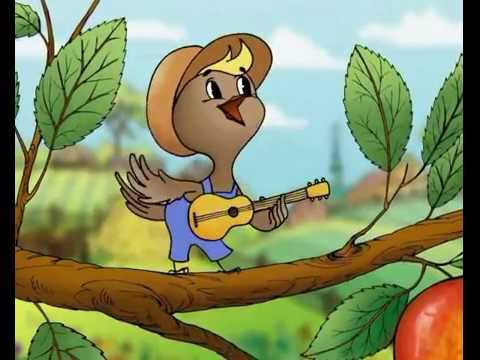 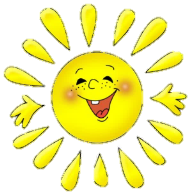 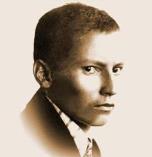 Вопрос 6
Как ты думаешь, какому стихотворению можно отнести картинку на экране?
2. Назови по-татарски всех членов семьи из
     стихотворения.
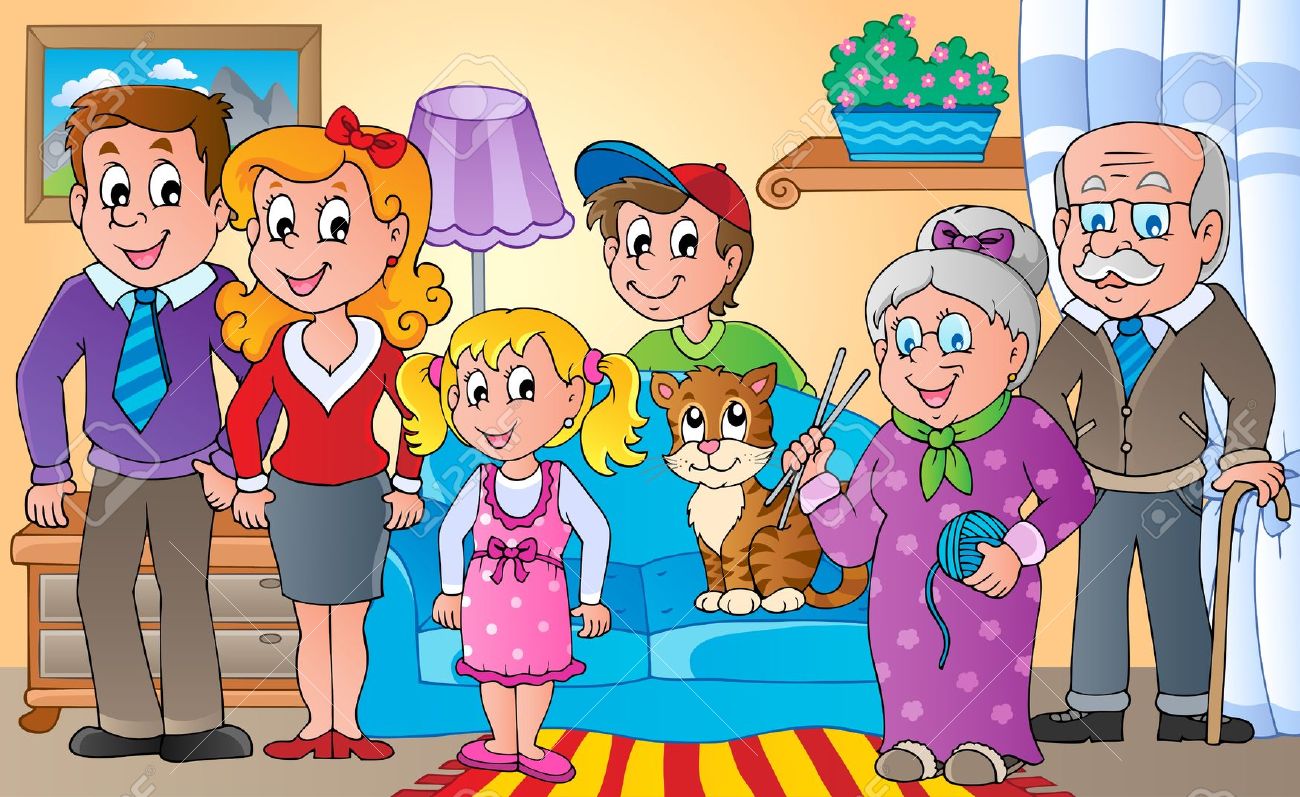 Вопрос 7
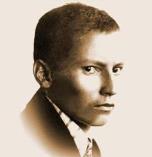 Скажите, чем угощает Гали Козу из произведения Тукая   «Гали и Коза»?
2. Как ты угостишь козу? Предложи ему  покушать
    яблоко  по-татарски.
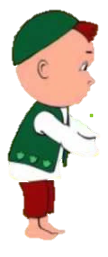 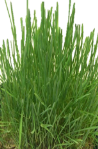 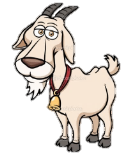 Вопрос 8
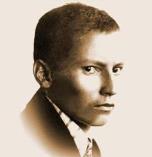 Каких зверей можно встретить в лесу в деревни Кырлай,  о которых писал Тукай в своём произведении «Шурале»?
2. Каких из этих зверей ты можешь назвать по-
    татарски?
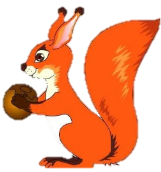 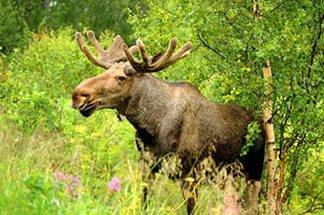 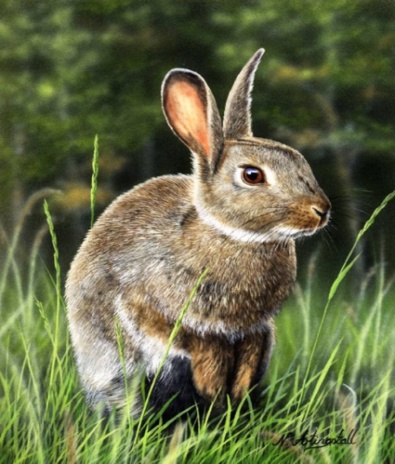 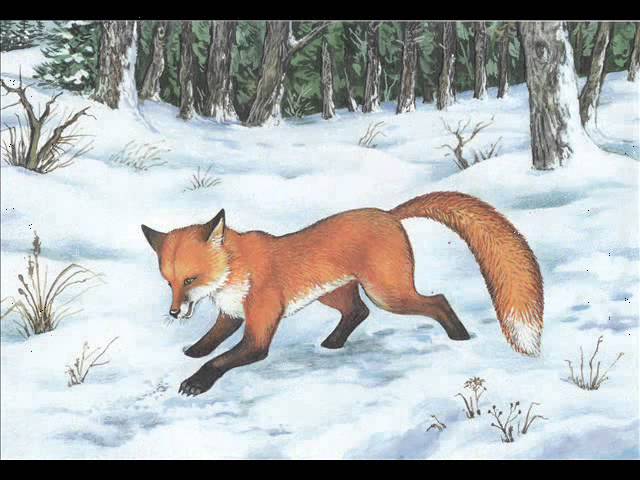 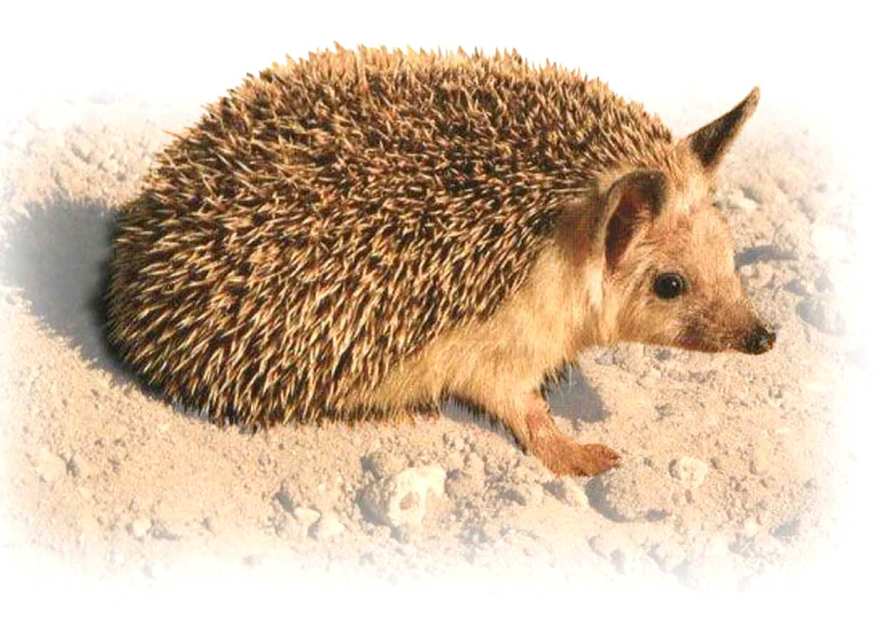 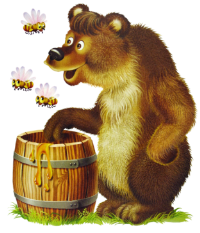 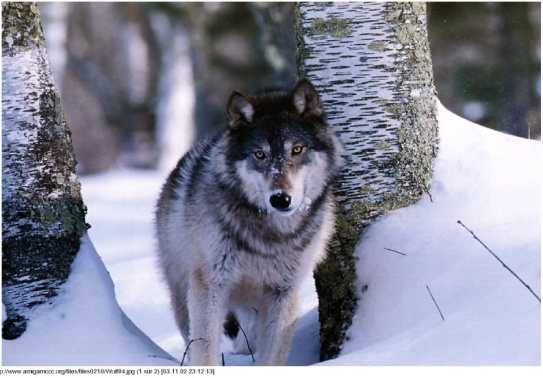 Вопрос 9
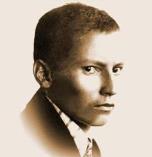 Какой из этих нечистей лесных больше похож на Шурале по описаниям из поэмы Тукая? 
2.  Как ты спросишь  по-татарски у  Шурале ,как у него дела?
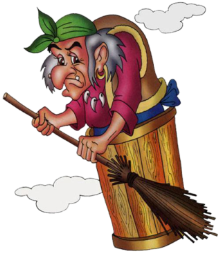 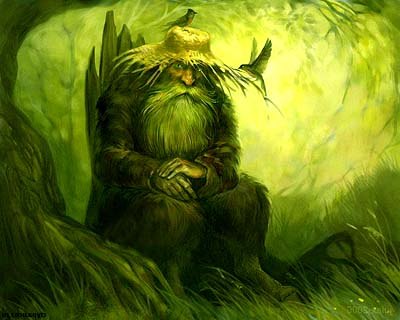 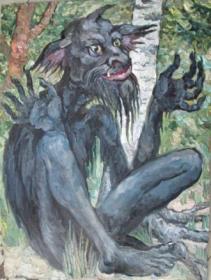 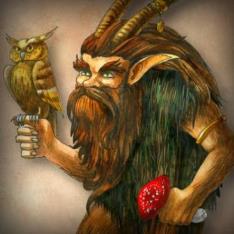 1
4
3
2
Вопрос 10
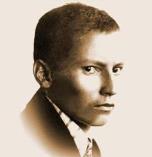 1. Кто украл у Водяной гребень?
2. Как мы спросим у Водяной, как ее зовут?
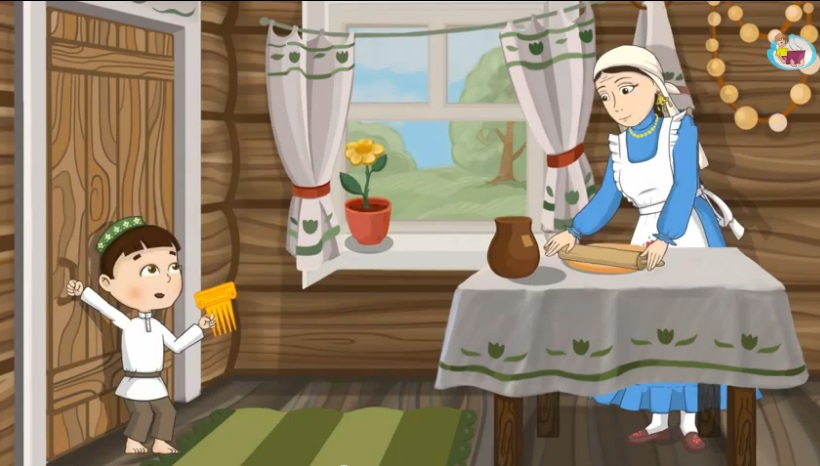 Вопрос 11
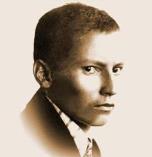 Как вы думаете, что нашли в лесу Коза и Баран?
Предложите Козе покушать вкусный хлеб.
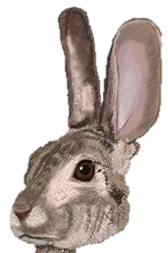 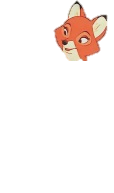 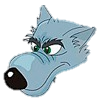 3
2
1
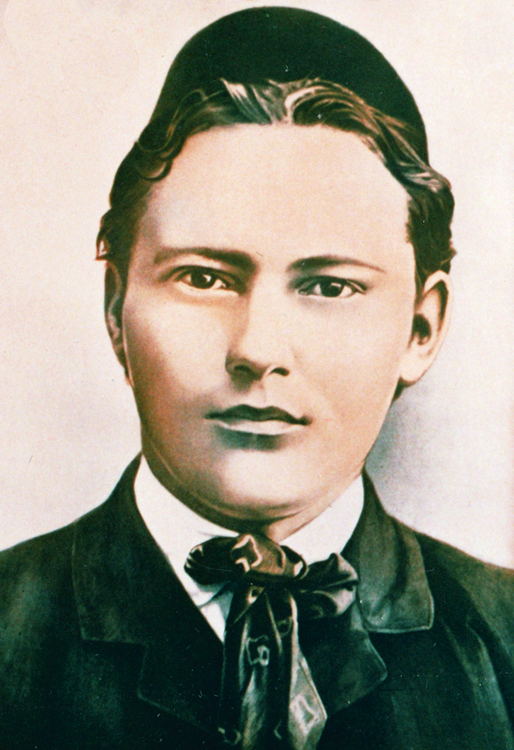 Поистине Габдулла  Тукай –
солнце татарской  поэзии,  которое,  однажды  взойдя  над  нашей  великой землёй,  не  зайдёт  уже  никогда.
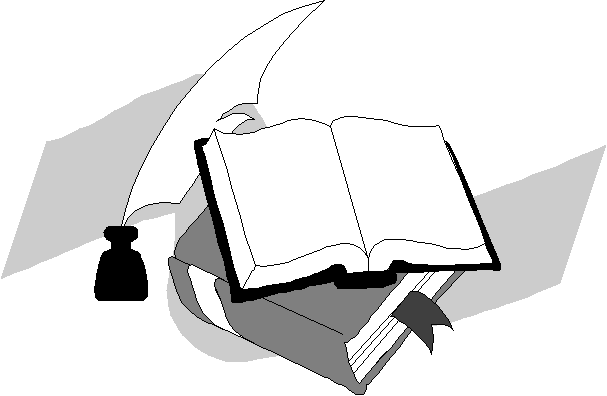